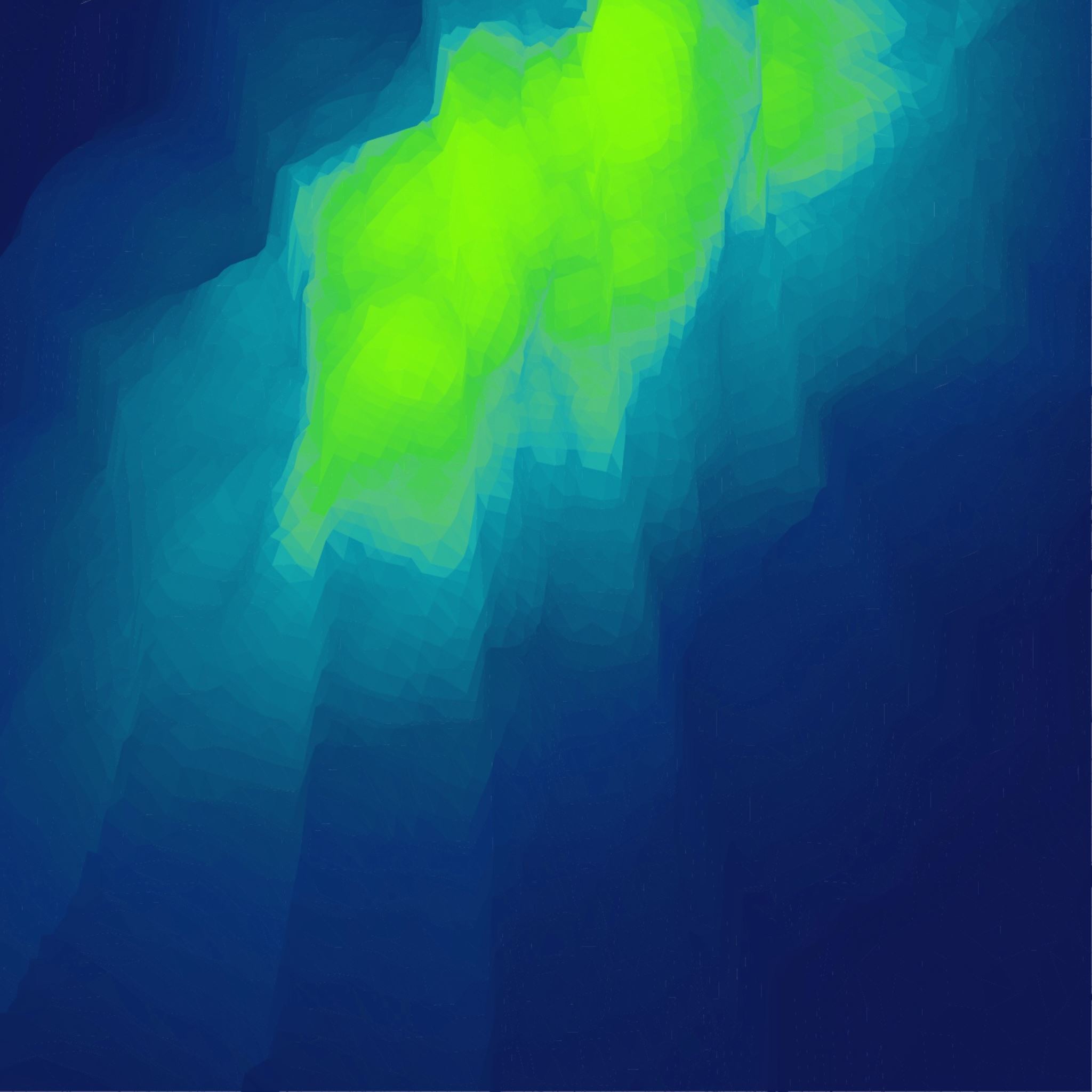 Boj zblízka
sebeobranné techniky (opakování)
Boj zblízka
Cíl: opakování sebeobranných technik (proti úderům a kopům; držení a škrcení zepředu a zezadu; obrana proti napadení tyčovitým předmětem; obrana proti napadení nožem)
Průběh: průpravné cvičení, sebeobranné techniky proti úderům a kopům (obrana proti přímému úderu; obrana proti obloukovým úderům, obrana proti obloukovým úderům, obrana proti přímému čelnímu kopu na střední pásmo); sebeobranné techniky proti držení a škrcení zepředu a zezadu (obrana proti pokusu držení nebo škrcení, obrana proti držení oběma rukama za oděv, obrana proti držení jednou rukou za oděv s úderem, obrana proti držení za obě ruce, obrana proti držení oběma rukama, obrana proti škrcení ze strany, obrana proti držení přes ruce, obrana proti držení pod rukama - krátká, dlouhá páka, obrana proti držení za obě ruce); sebeobranné techniky proti napadení tyčovitým předmětem (proti úderu tyčovitým předmětem, obrana proti přímému bodnutí tyčovitým předmětem); sebeobranné techniky proti napadení nožem (obrana proti bodnutí nožem, obrana proti přímému bodnutí nožem)
Sebeobranné techniky (opakování)
Účelem výcviku technik v BZ je nácvik a zdokonalení: reakce na protivníkův podnět; přechodu do vlastního útoku; kombinace základních technik boje zblízka.
 Zásady provádění sebeobranných technik: provedení musí být nenáročné, jednoduše proveditelné; proveditelné i v ústroji, výstroji   a výzbroji; lépe 10 osvojených techniky na 100% než 100 techniky na 10%.
Seznam literatury
VÁGNER, Michal. K teorii boje zblízka. Praha: Karolinum, 2008. ISBN 978-80-2461-476-2.
 VÁGNER, Michal. 1. stupeň boje zblízka. Praha: 2008.